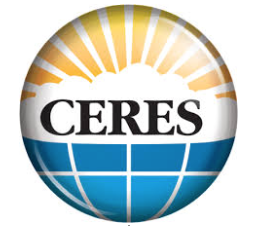 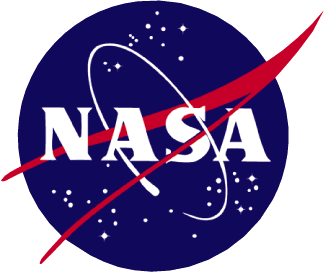 Improved Deep Convective Cloud Characterization Designed to Monitor the VIIRS Reflective Solar Band Stability
Prathana Khakurela, David Doellingb, Conor Haneya, Rajendra Bhattb, Arun Gopalana, Benjamin Scarinob

AMS 2025 annual meeting, Jan 16, 2025,
New Orleans, LA
aAnalytical Mechanics Associates
bNASA Langley Research Center
1
Background
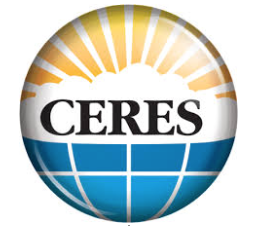 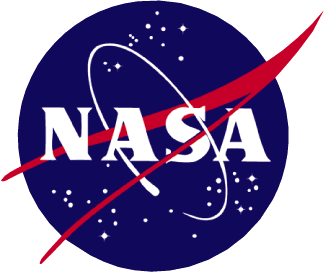 NASA’s CERES Project, provides long-term global 1° gridded regional broadband fluxes to monitor the Earth’s climate.
CERES instruments are onboard Terra, Aqua, SNPP, and NOAA-20 satellites
Radiances are converted to fluxes using scene specific angular directional models, requiring stable MODIS and VIIRS analogous radiances for consistent cloud properties.
The CERES Imager and Geostationary Calibration Group ensures accurate calibration for cloud and flux measurements
Deep convective clouds (DCCs) serve as the brightest tropical Earth invariant targets (IT) located at the top of the atmosphere to monitor imager calibration stability.
DCC-IT approach, introduced by Hu et al. (2004), monitored the stability of the CERES SW radiance using the PDF mode statistics after applying the Hu BRDF, based on the CERES instrument Rotating Azimuth Plane Mode Scan radiances
Hu BRDF model is suited for visible channels
SWIR channel specific Empirical BRDF monthly models is best suited for capturing the seasonal variability of DCC reflectances.
2
Current VIIRS DCC Methodology
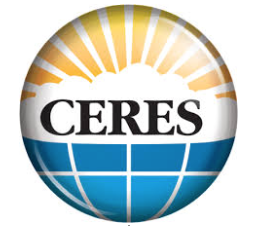 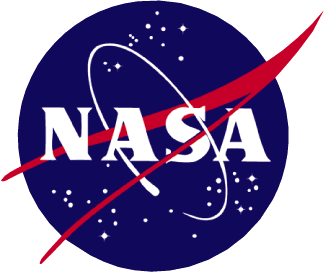 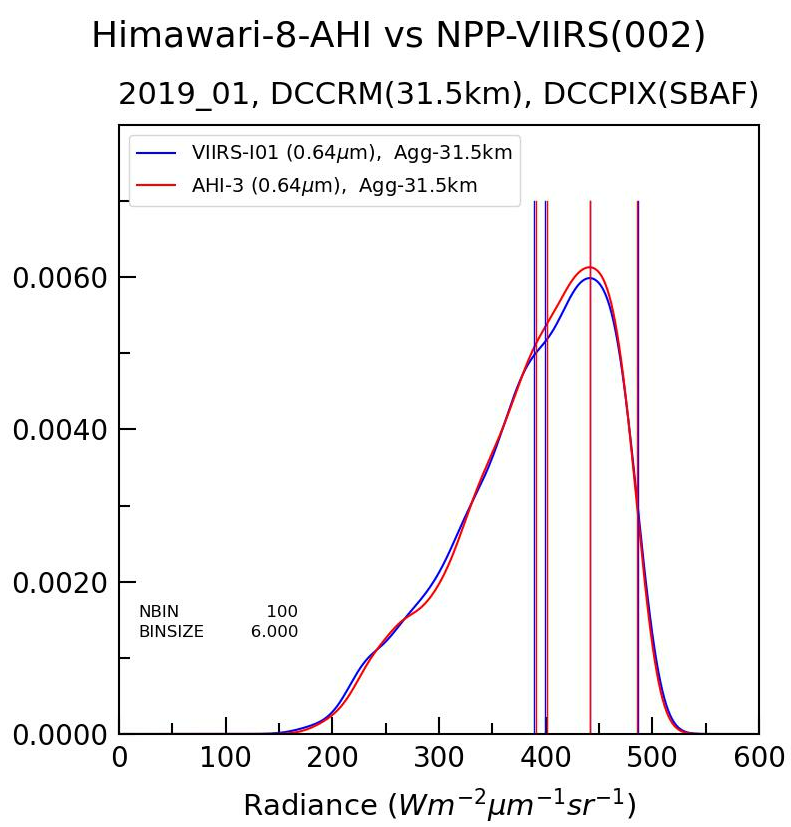 VIIRS I1
AHI B3
Mode
Median
Inflection
Mean
Mean = average of the pixel radiances
Median = radiance where half of the pixels have a lower and higher radiance
Mode = radiance with the greatest frequency
Inflection point = radiance where the 2nd order derivative (curvature) sign changes usually near the half maximum
* Red text highlights the updated approach
3
KDE vs PDF statistics
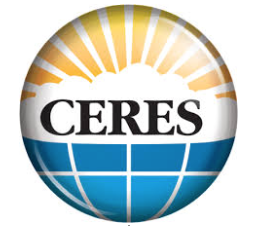 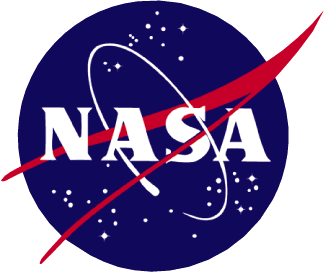 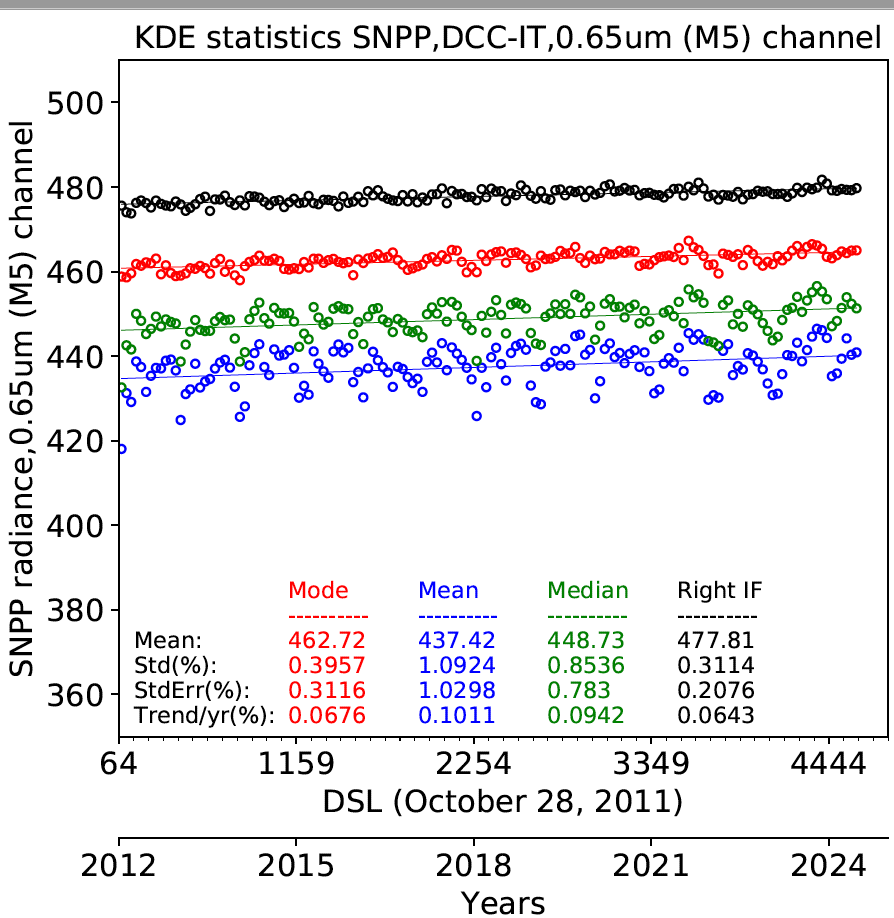 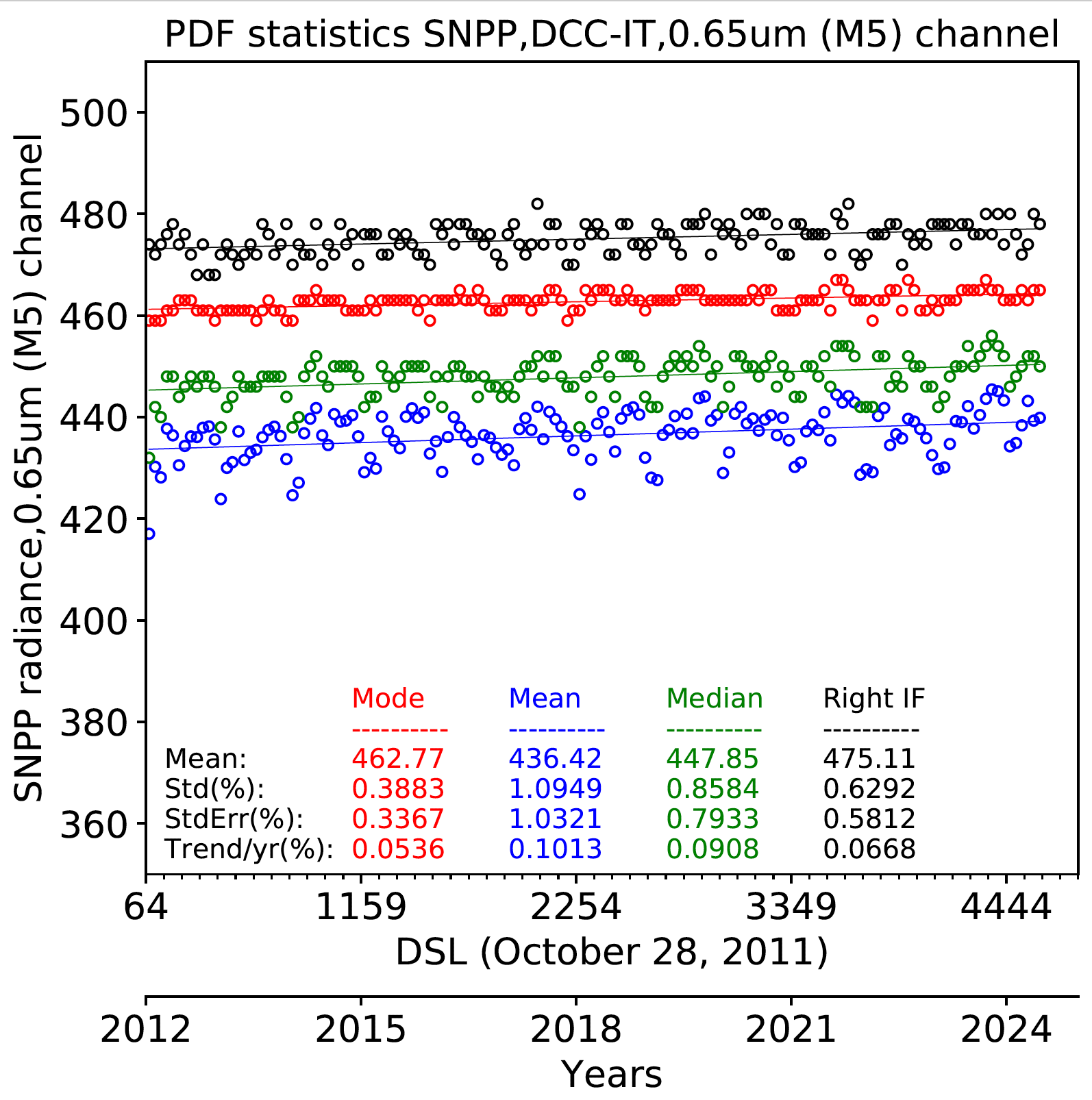 KDE
PDF
KDE
• For visible bands the KDE mode and inflection point standard error are more stable than the PDF
• The KDE inflection point is the most stable KDE statistic
4
Monthly Land-Ocean BRDF models
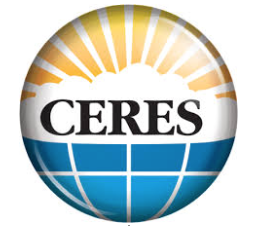 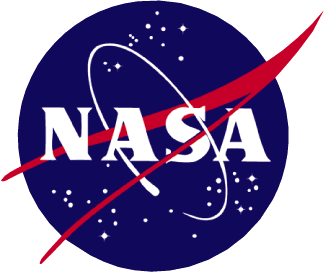 Takes into account the brightness difference between land and ocean
5
Application of Hu and Land/Ocean BRDF models
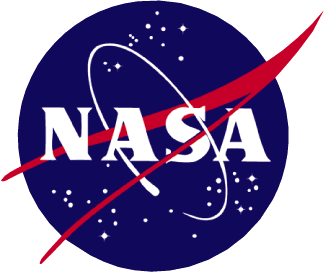 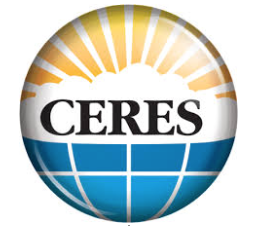 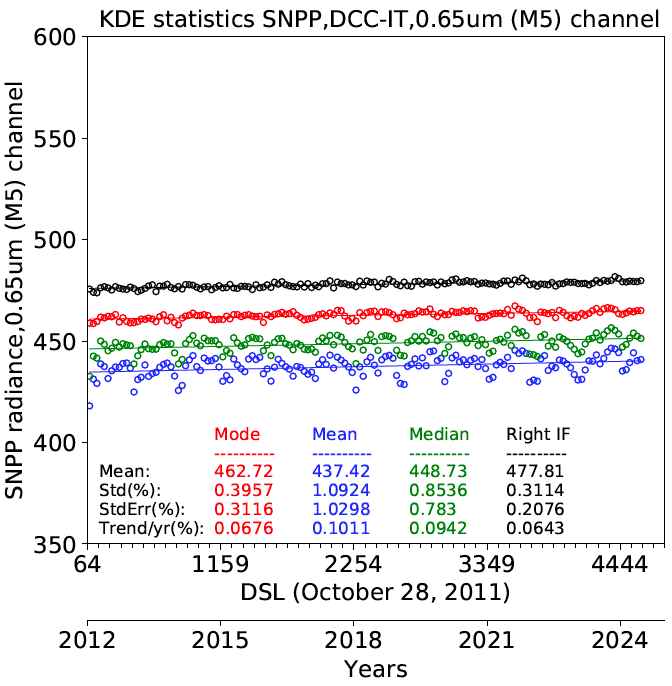 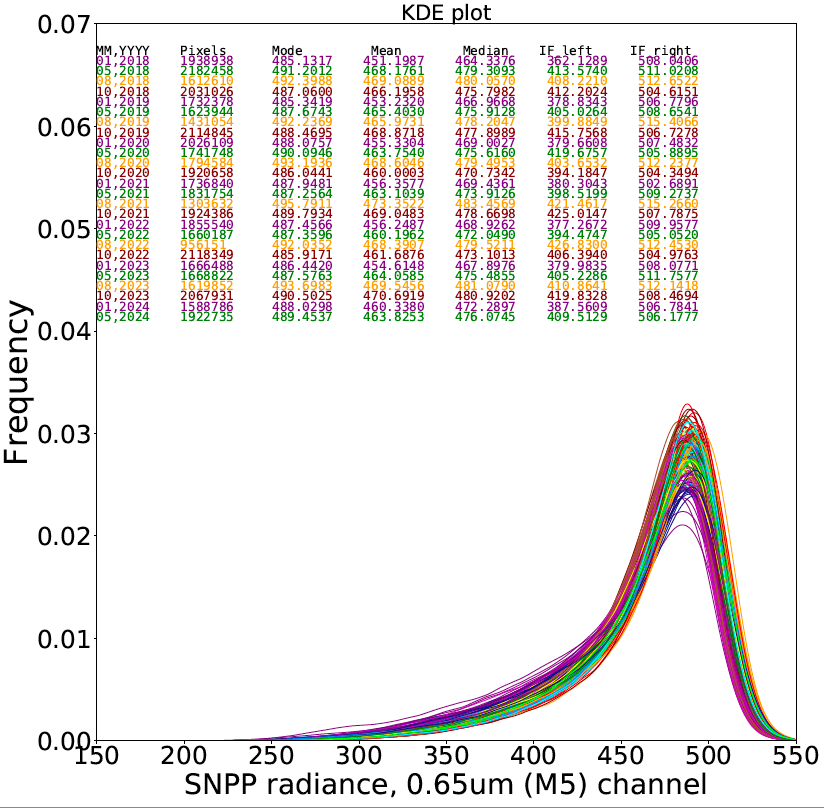 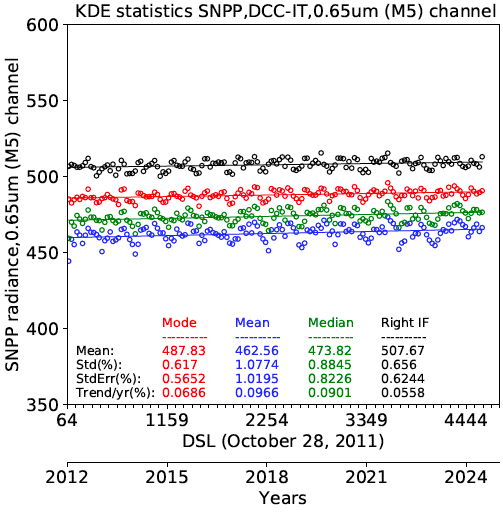 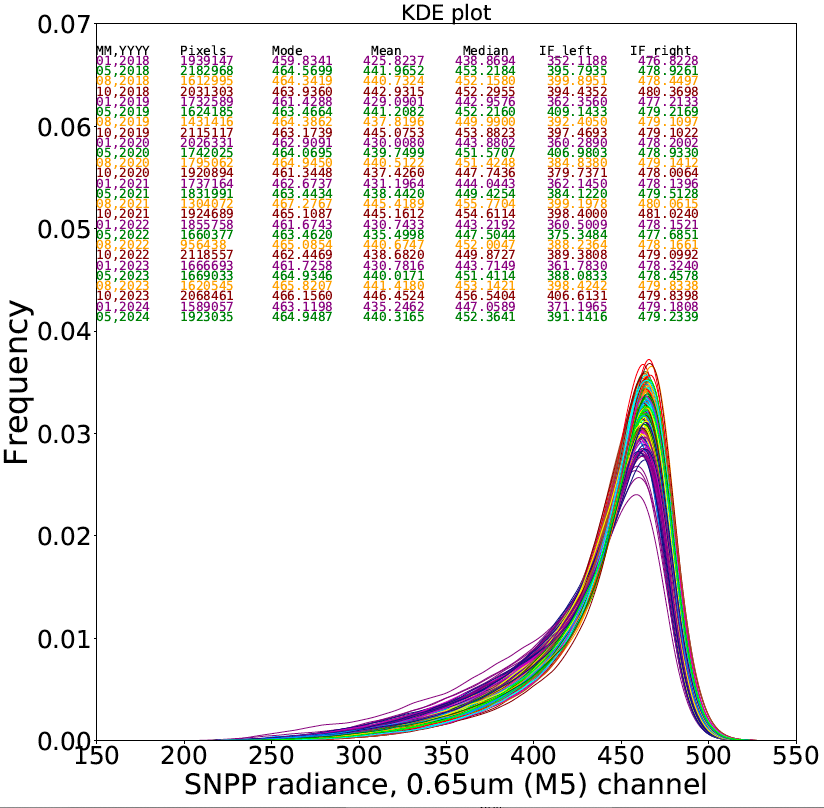 SE = 0.21%
~66% reduction
0.65 µm channel
No BRDF
0.65µm 
Hu BRDF
SE = 0.62%
0.65µm 
Hu BRDF
0.65 µm channel
No BRDF
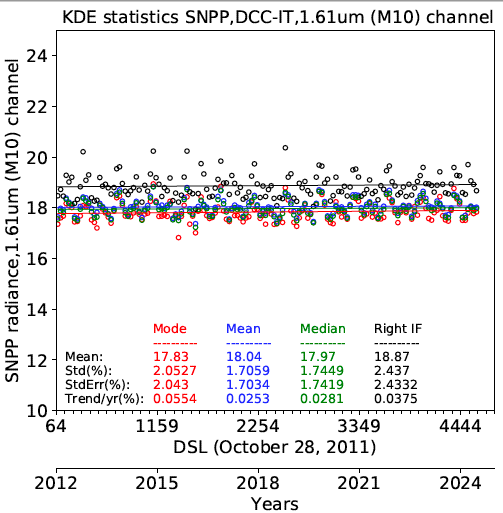 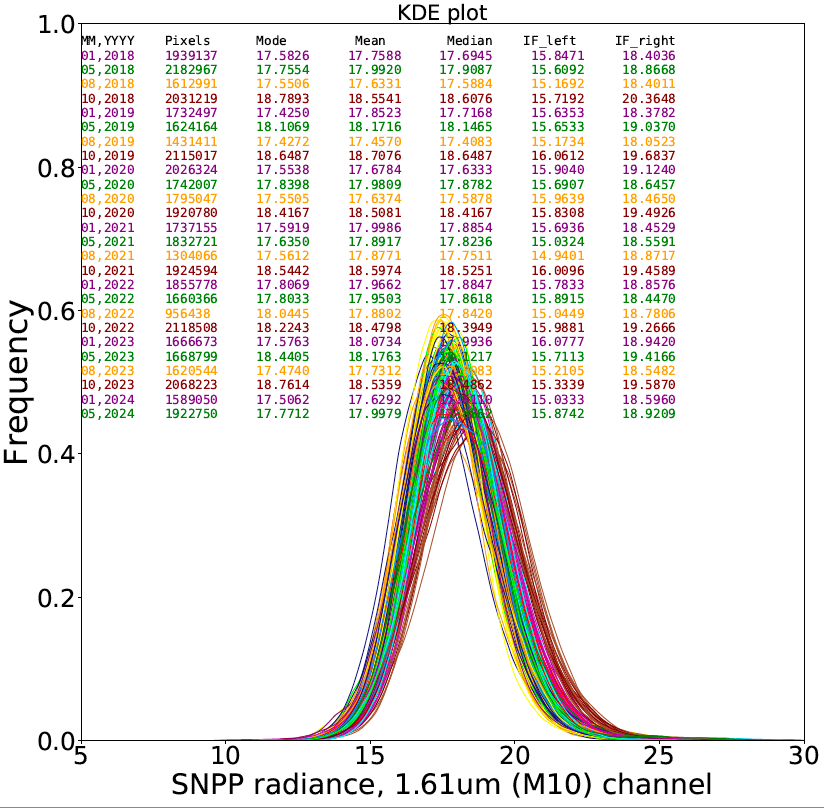 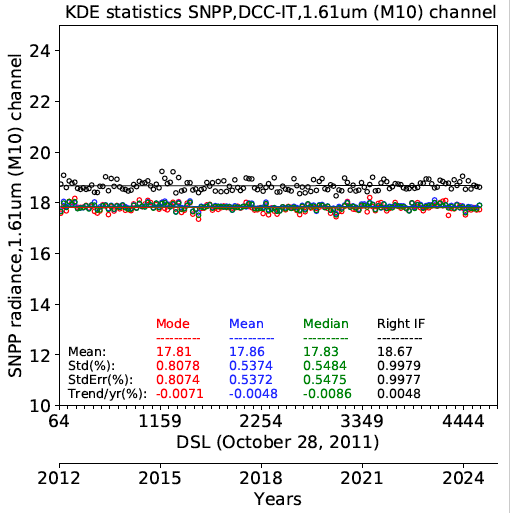 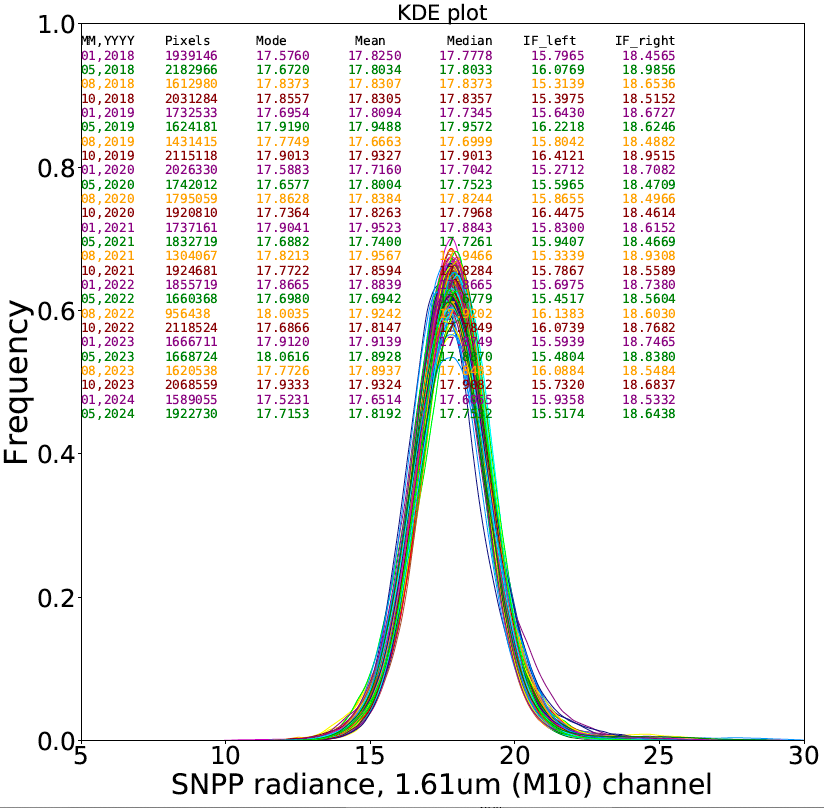 1.61 µm channel
No BRDF
SE = 0.54%
~68% reduction
1.61 µm 
Monthly land/ocean BRDF
SE = 1.7%
1.61 µm 
land/ocean BRDF
1.61µm 
No BRDF
6
Trend standard errors (%) by KDE statistics
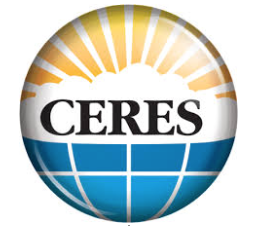 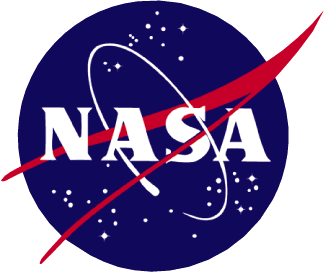 <-Visible bands->
<-SWIR bands->
• Bold text indicates the lowest trend standard errors
• Mean and Median shows consistent SWIR band stability
7
Monthly Regional DCC BRDF models
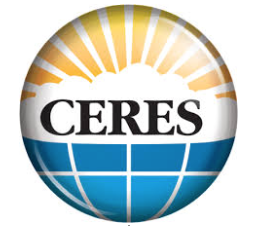 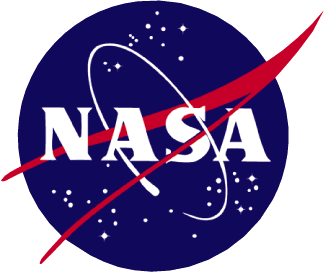 The tropical land and ocean stratification was a simple solution to address their distinct radiative properties:
Examine the monthly 10° latitude-longitude regional DCC radiances 
To verify the Hu and land/ocean monthly BRDF model improvements
Use January 2012 to July 2024 to build the monthly regional DCC dataset
To increase sampling use a 3-month running mean to define each month
Incorporate a monthly 10° latitude-longitude regional BRDF for SWIR bands to improve the imager stability monitoring statistics
8
Regional Monthly NPP 0.65µm DCC Reflectance
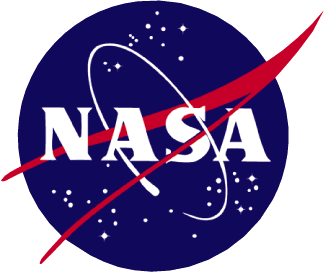 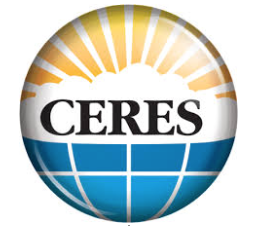 No BRDF
Inflection Point
Mode
Mean
NPP,Jan,M5
NPP,Jan,M5
NPP,Jan,M5
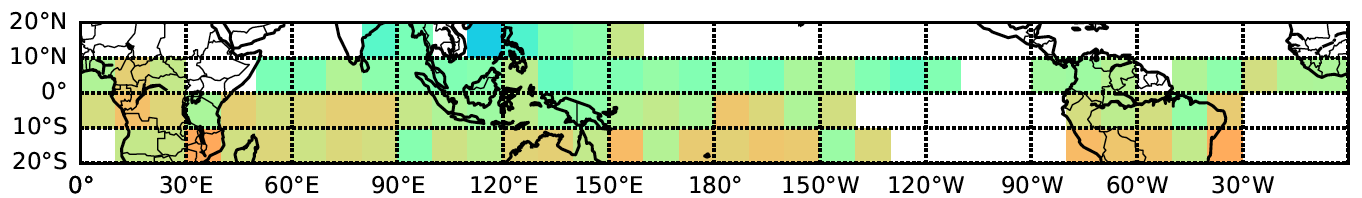 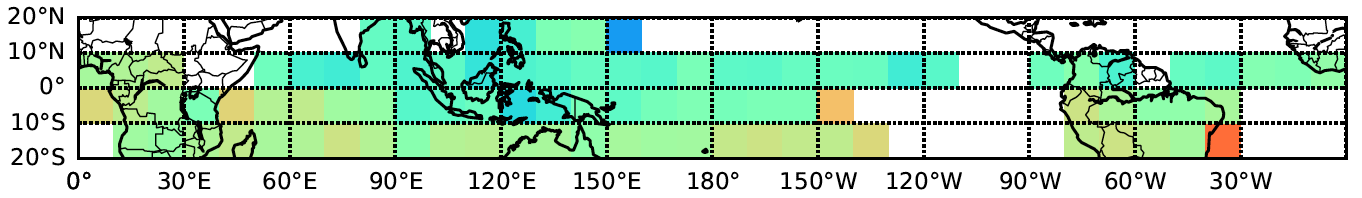 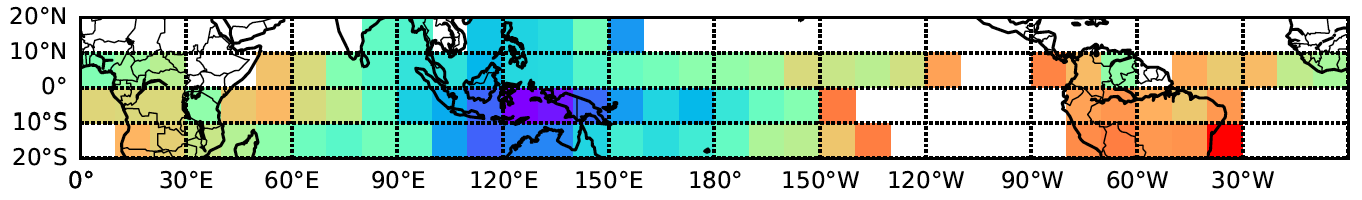 NPP,April,M5
NPP,April,M5
NPP,April,M5
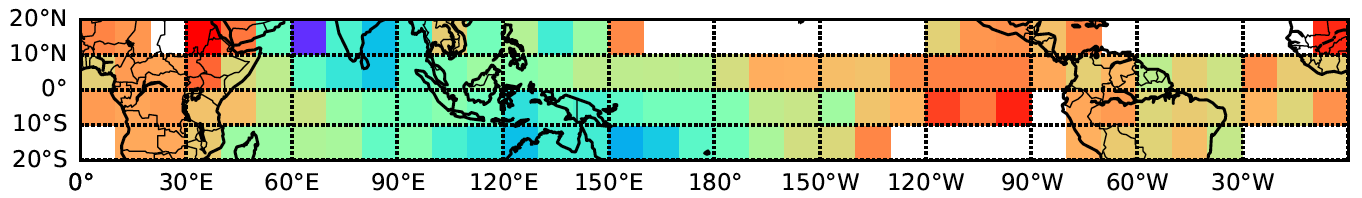 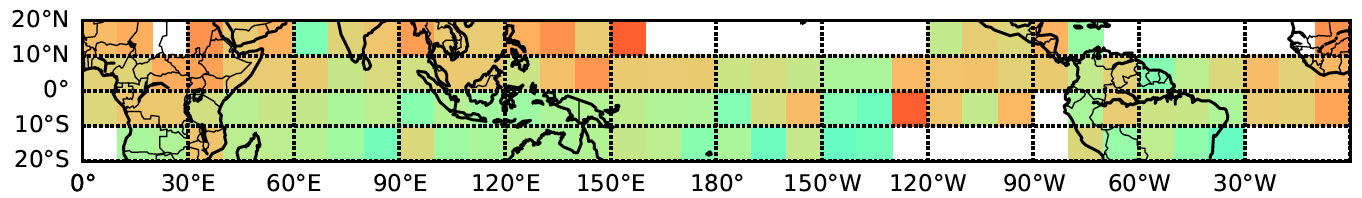 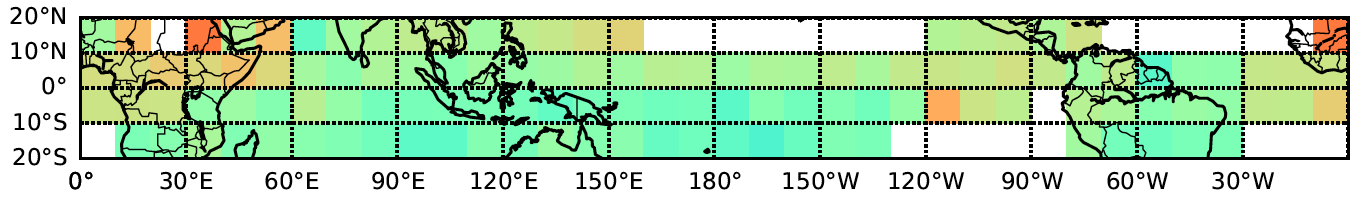 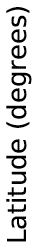 NPP,July,M5
NPP,July,M5
NPP,July,M5
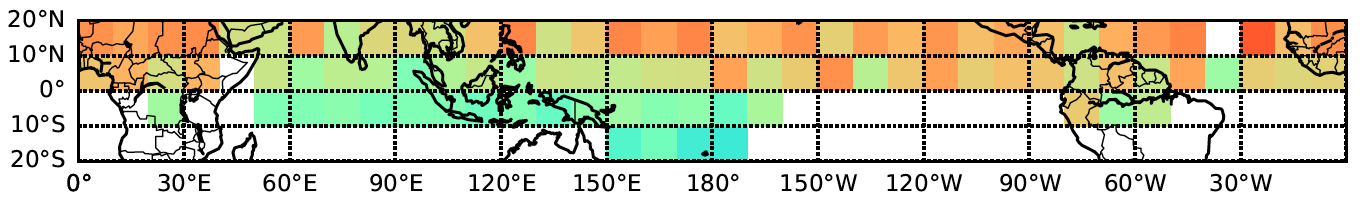 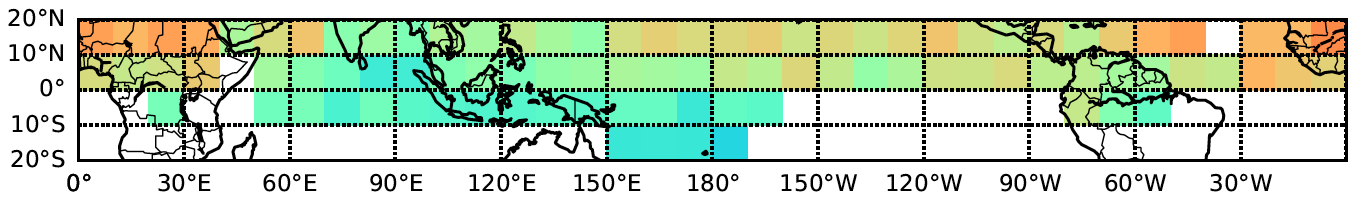 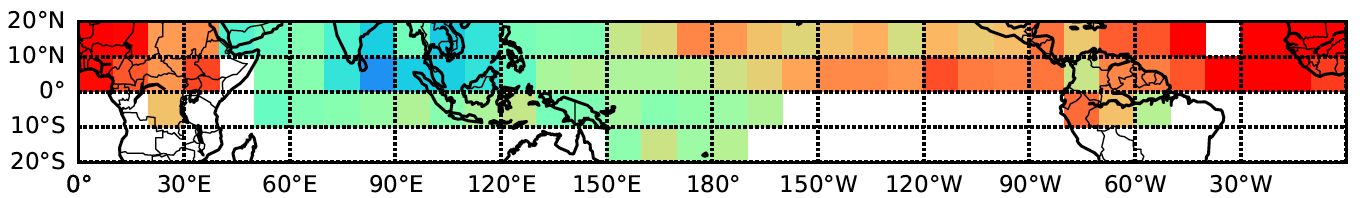 NPP,October,M5
NPP,October,M5
NPP,October,M5
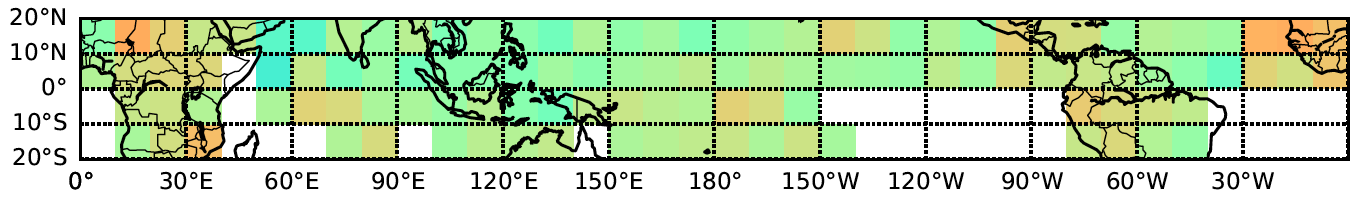 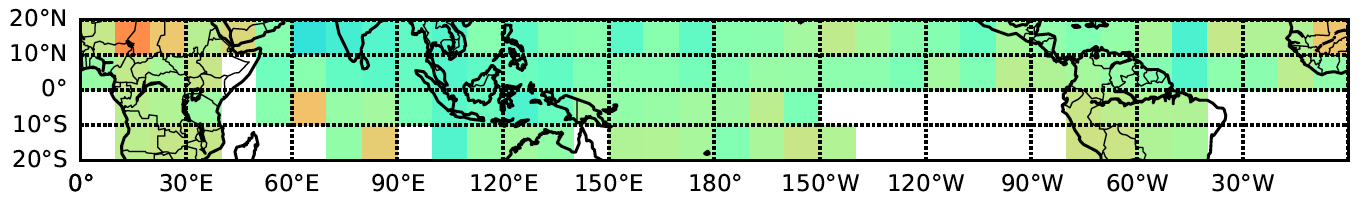 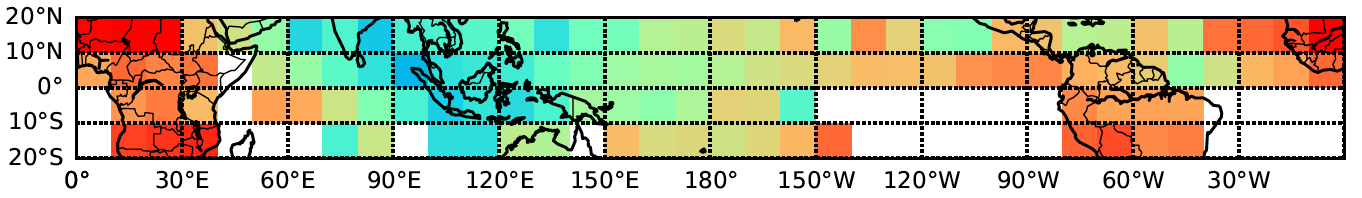 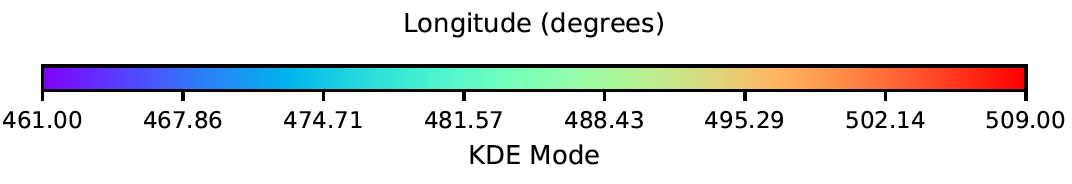 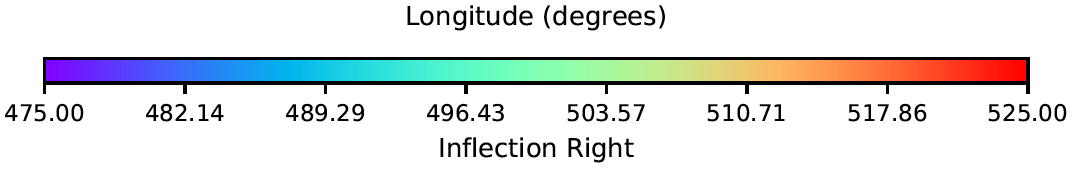 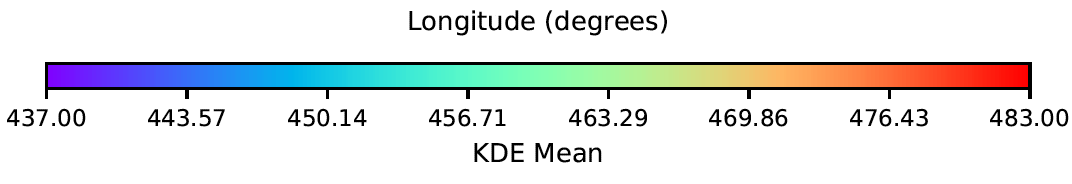 Regional Monthly NPP 0.65µm DCC Reflectance
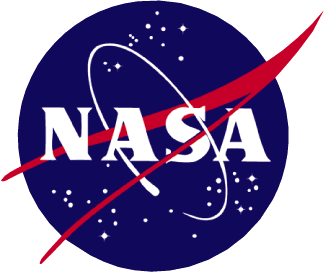 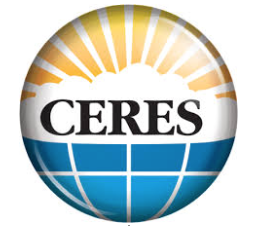 With Hu BRDF
Inflection Point
Mode
Mean
NPP,Jan,M5
NPP,Jan,M5
NPP,Jan,M5
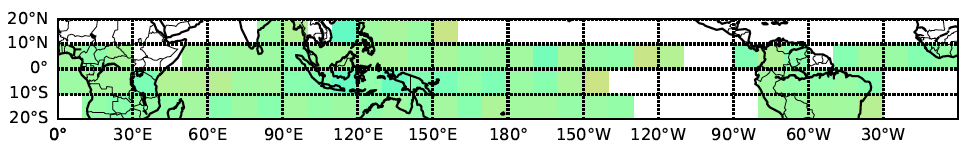 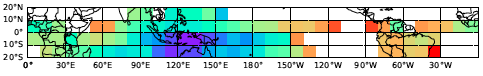 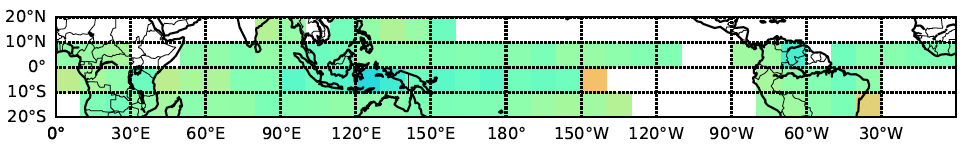 NPP,April,M5
NPP,April,M5
NPP,April,M5
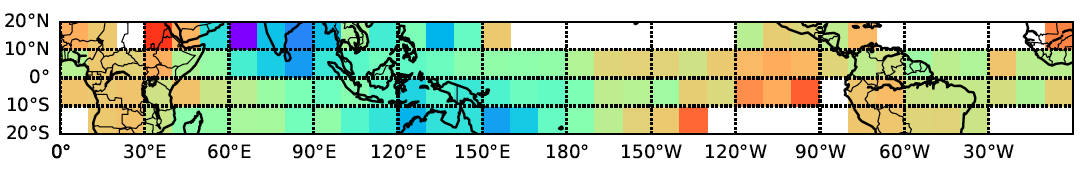 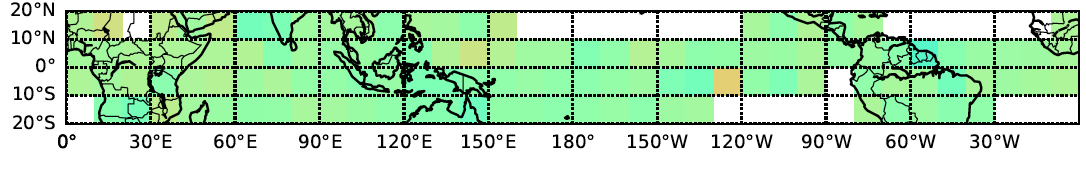 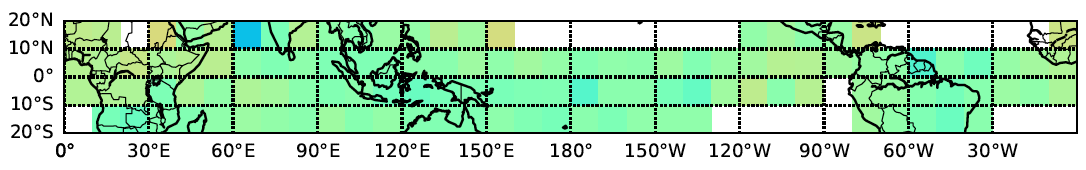 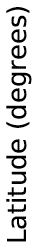 NPP,July,M5
NPP,July,M5
NPP,July,M5
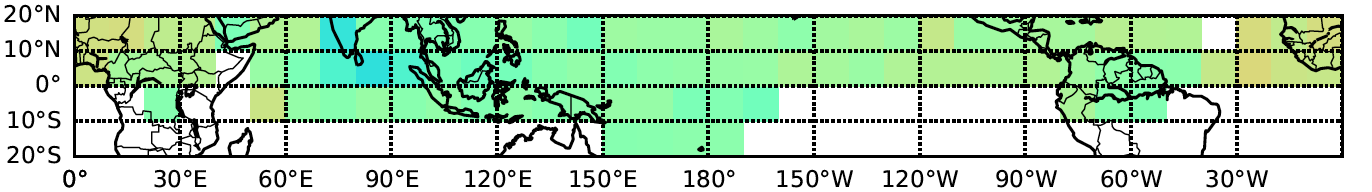 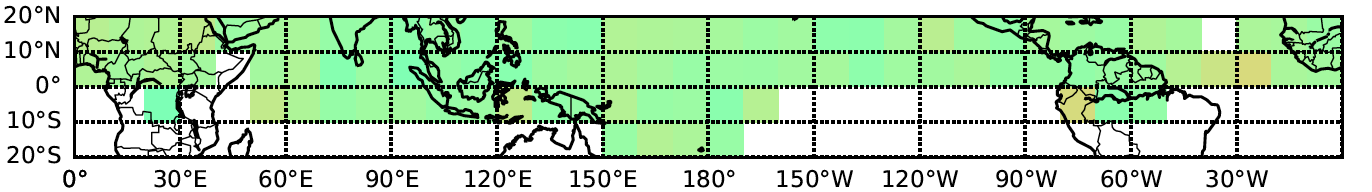 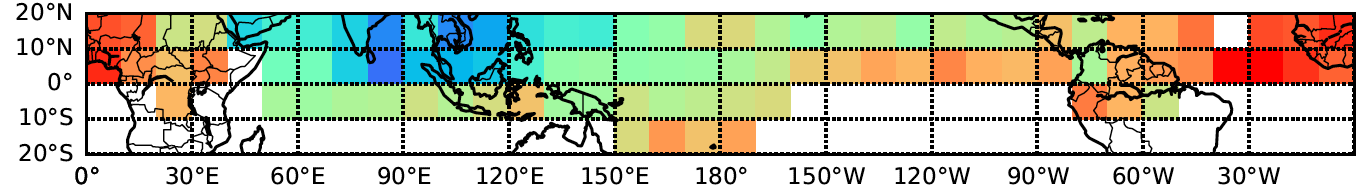 NPP,October,M5
NPP,October,M5
NPP,October,M5
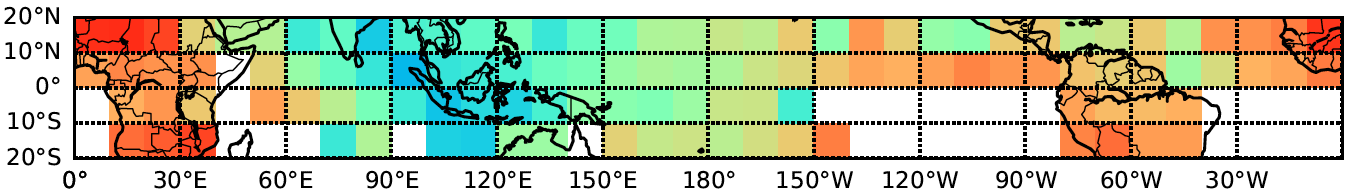 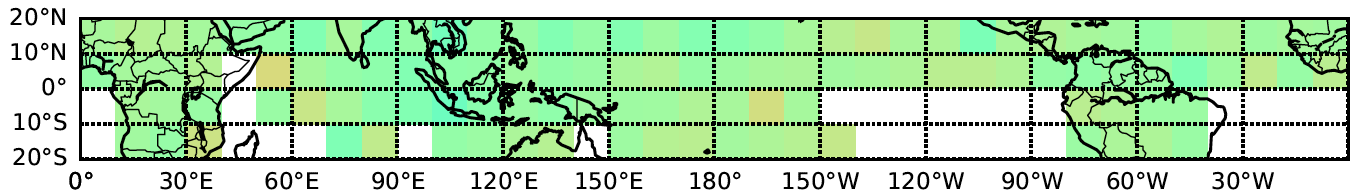 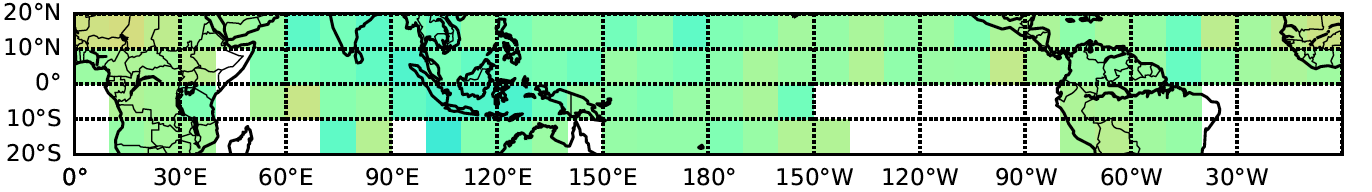 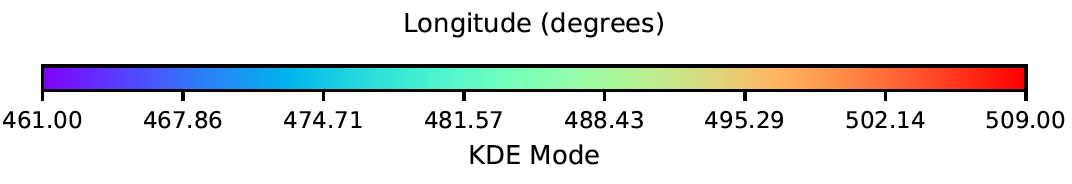 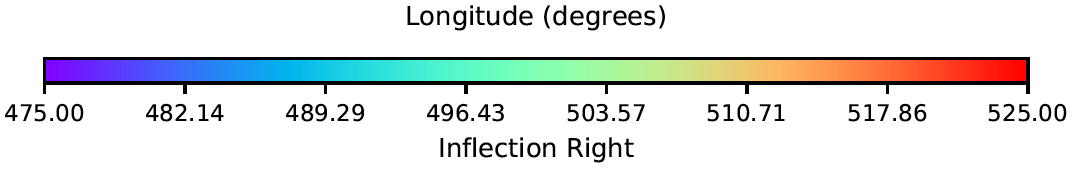 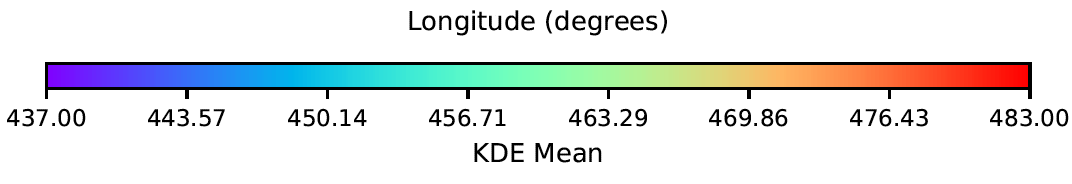 Application of Regional BRDF model SWIR bands
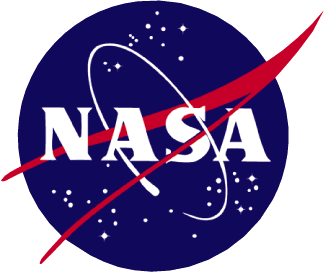 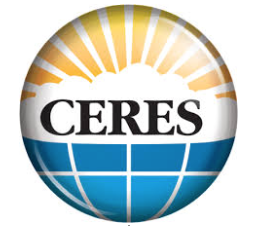 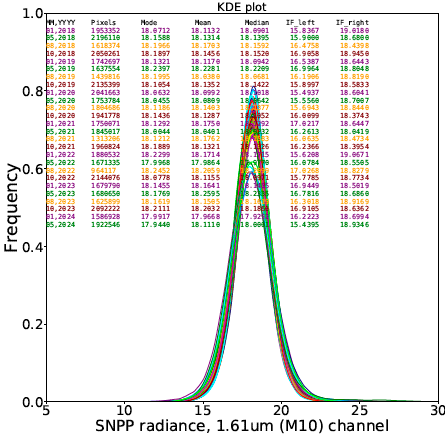 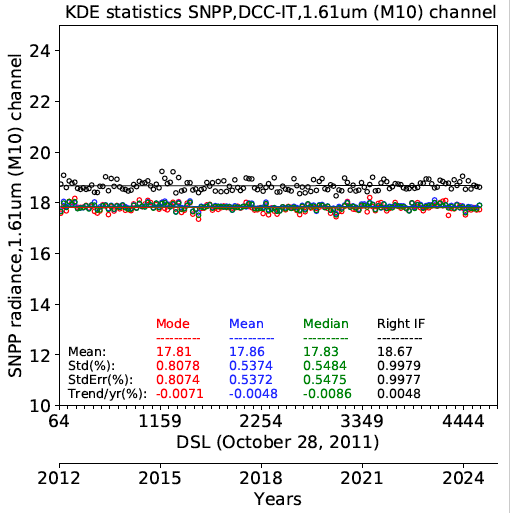 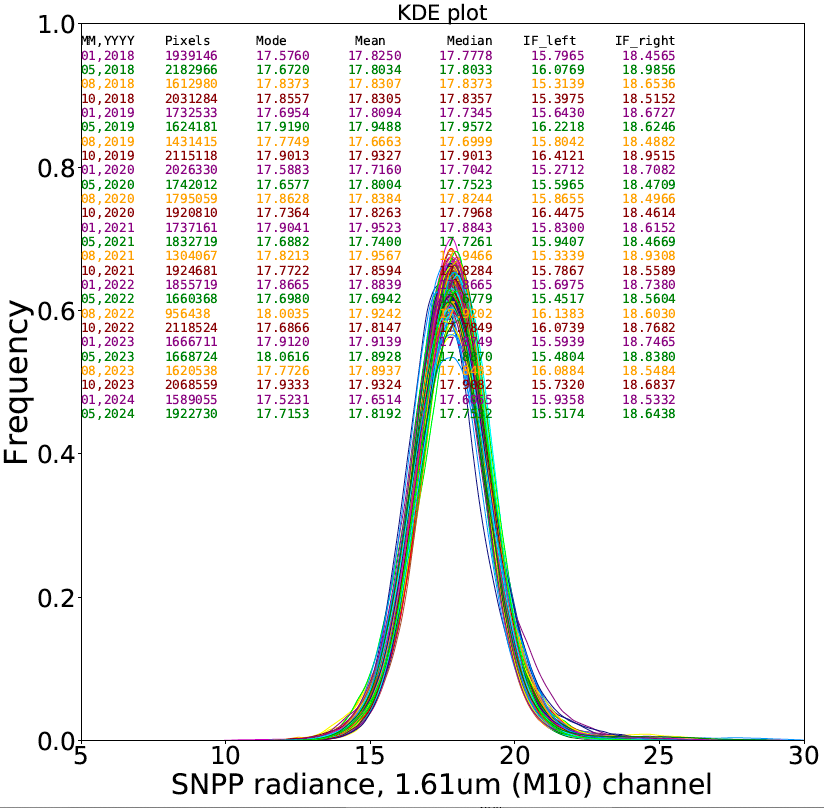 SE = 0.54%
~68% reduction
1.61 µm 
Monthly land/ocean BRDF
1.61 µm 
land/ocean BRDF Monthly BRDF
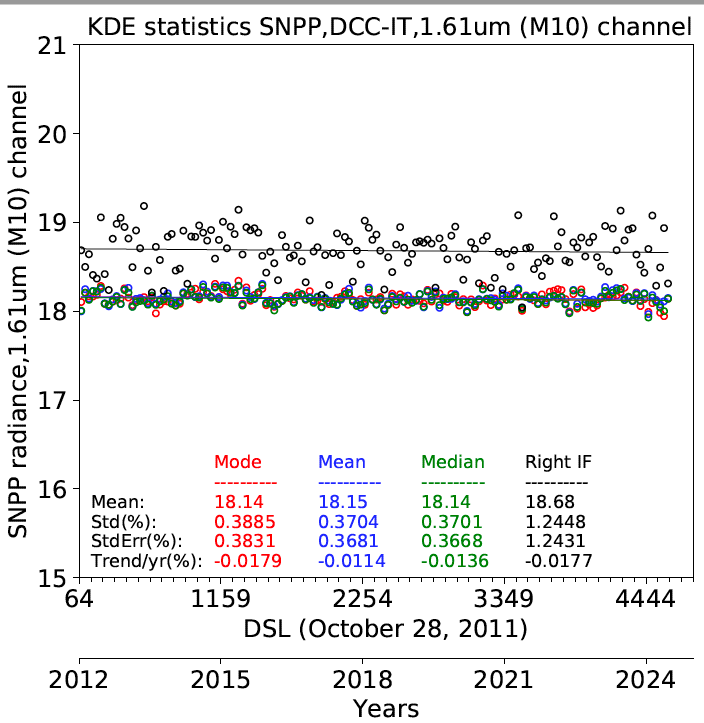 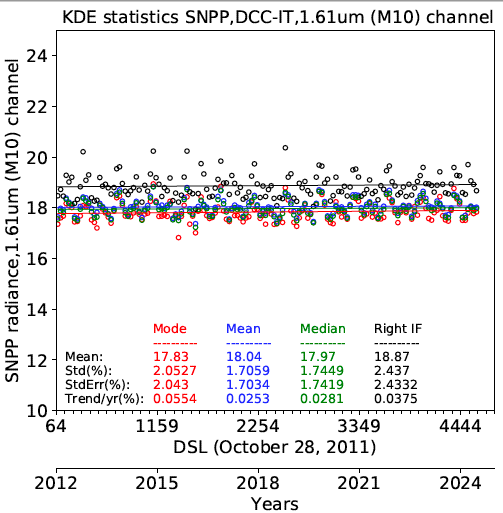 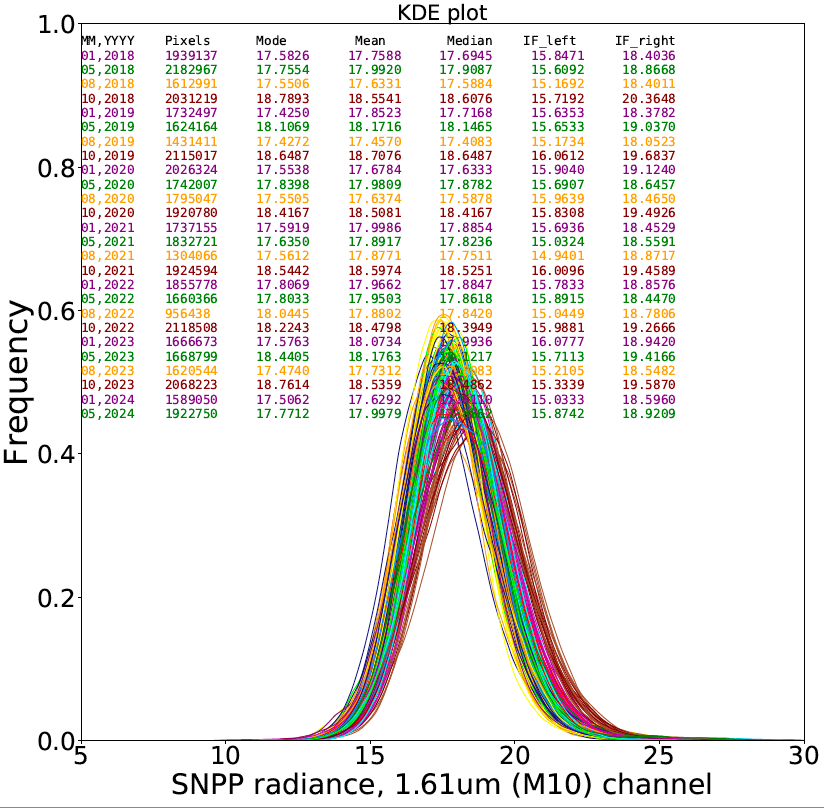 1.61 µm 
Monthly  regional BRDF
SE = 0.37%
~78% reduction
1.61 µm channel
No BRDF
SE = 1.7%
1.61µm 
No BRDF
11
Regional Monthly NPP 1.61µm DCC Reflectance
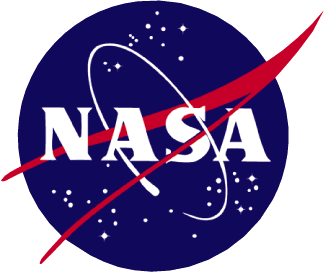 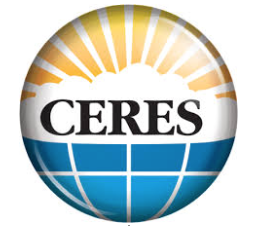 KDE mean
No BRDF
Land/ocean BRDF
Regional BRDF
monthly BRDF
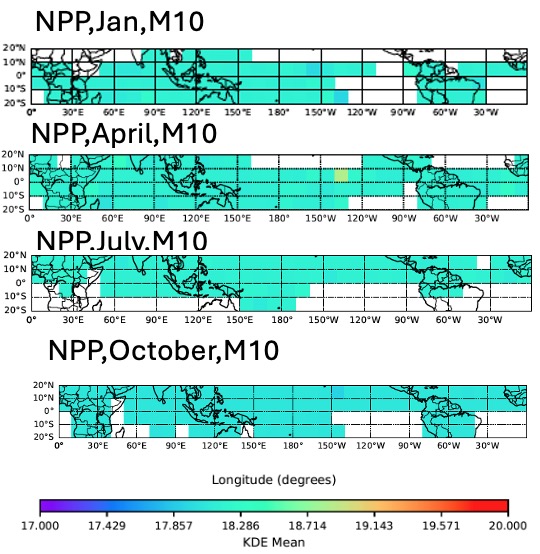 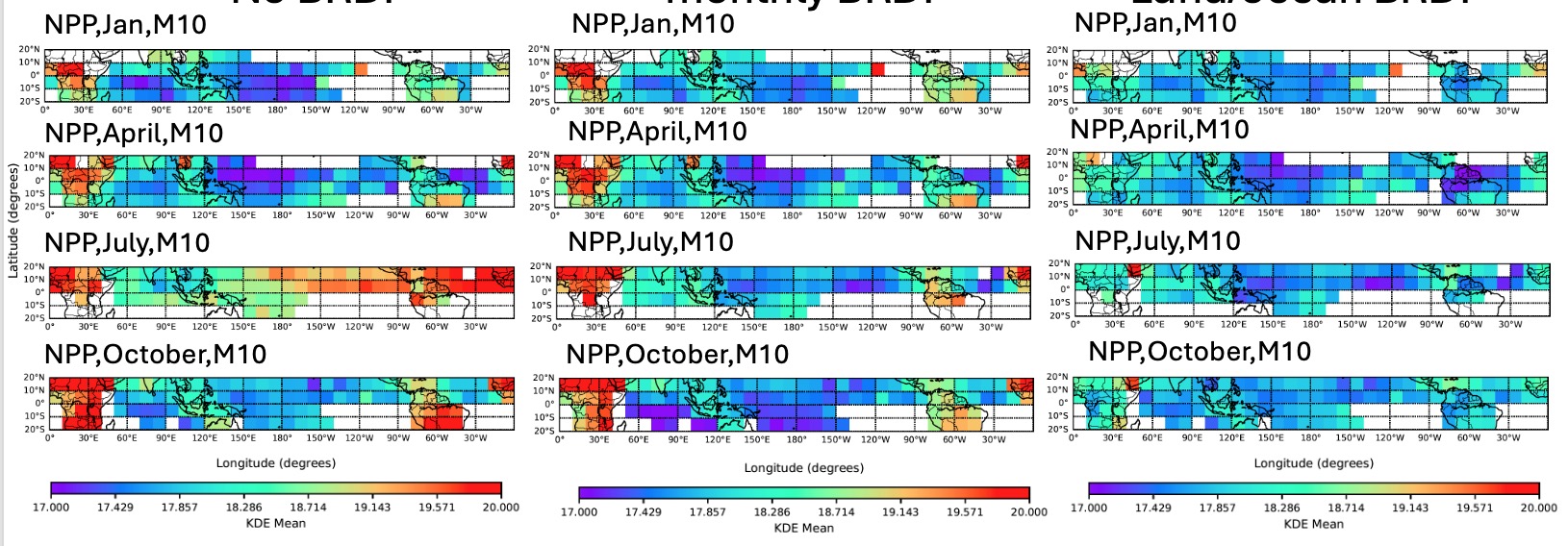 Trend standard errors summary
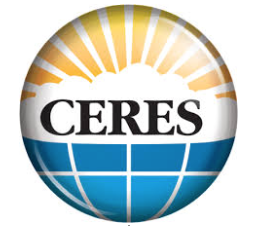 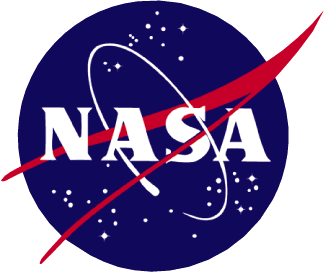 13
Conclusions
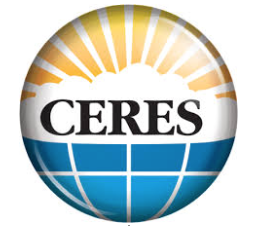 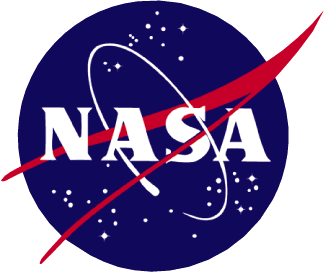 Recent DCC characterization enhancements include
Using a Kernel Density Estimation (KDE) or Gaussian smoothing function designed for limited sampled datasets to avoid discretization errors
Using the PDF-inflection point and applying the Hu-BRDF model to monitor visible band stability providing NPP VIIRS C2.1 between 0.2% to 0.3% stability uncertainties
Using the PDF-mean and applying monthly regional BRDFs to monitor SWIR band stability providing NPP VIIRS C2.1 between 0.2% to 0.5% stability uncertainties
The Hu-BRDF provided more consistent regional PDF-mode and PDF-inflection point radiances but did not improve the PDF-mean
The Hu-BRDF works best for the brightest DCC radiances
The monthly regional BRDFs normalizes the DCC PDF-mean response by season and spatially and is viable due to the much smaller DCC inter-annual variability
For visible bands the NPP VIIRS C2.1 PDF-mean stability is reduced from 1.0% to 0.4%
For SWIR bands the NPP VIIRS C2.1 PDF-mean stability is reduced an additional 25% from the land/ocean BRDF
14
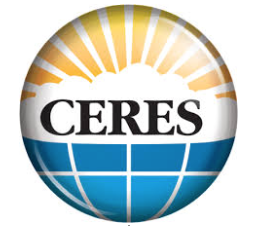 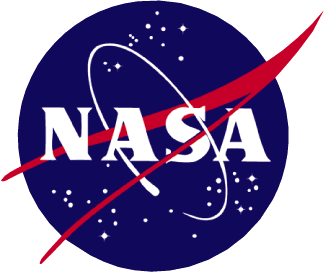 Thank you !
15
Regional Monthly NPP 1.61µm DCC Reflectance
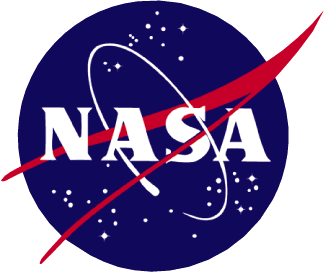 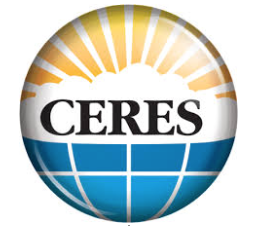 1.61µm Std Dev
0.65µm Std Dev
Frequency
NPP,Jan
NPP,Jan,M10
NPP,Jan,M5
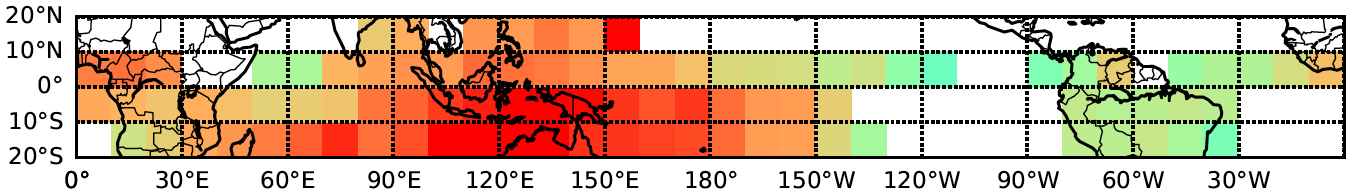 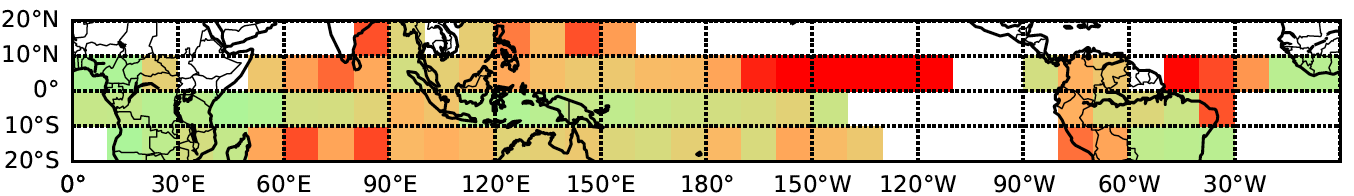 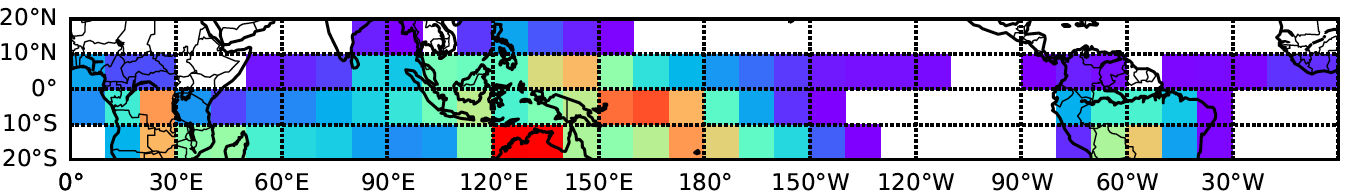 NPP,April,M5
NPP,April
NPP,April,M10
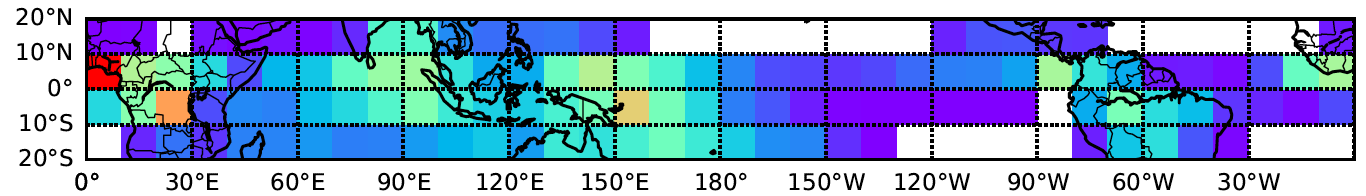 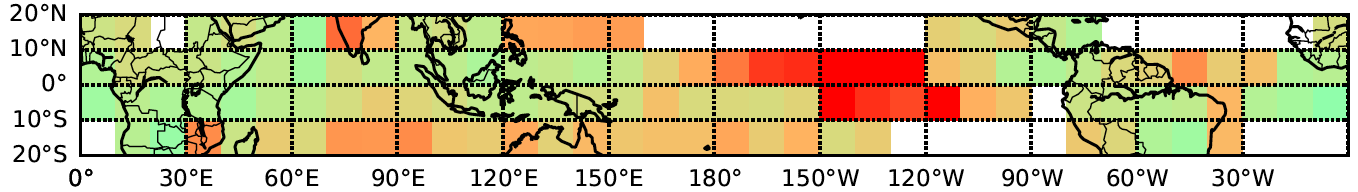 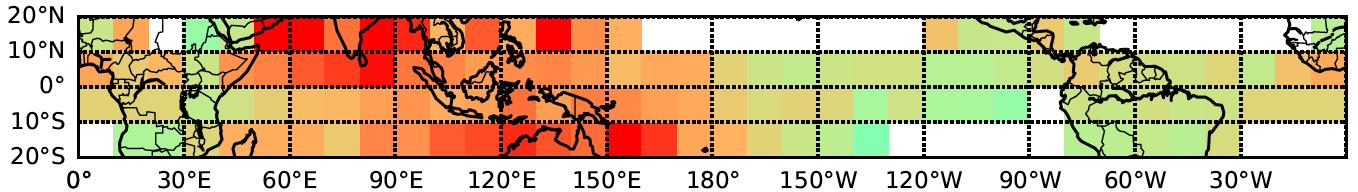 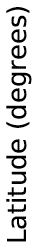 NPP,July
NPP,July,M10
NPP,July,M5
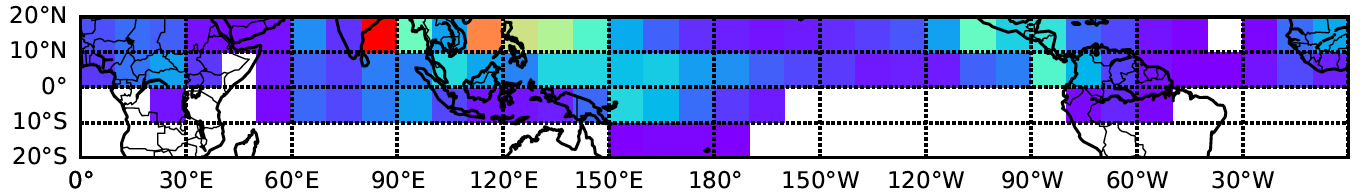 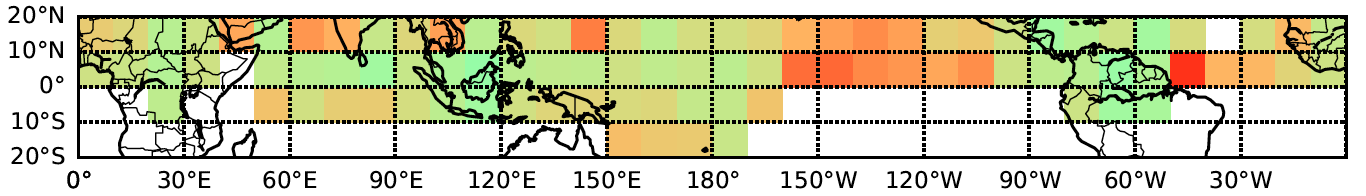 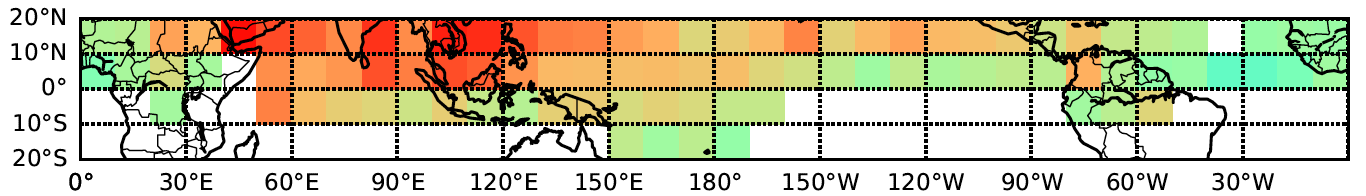 NPP,October
NPP,October,M10
NPP,October,M5
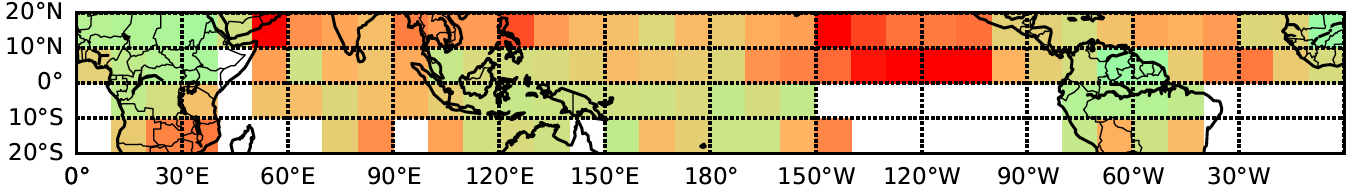 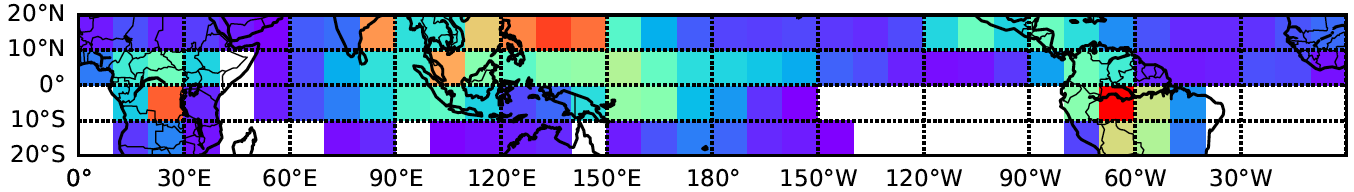 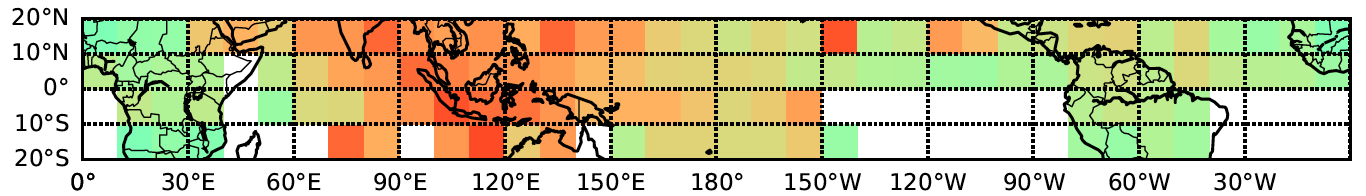 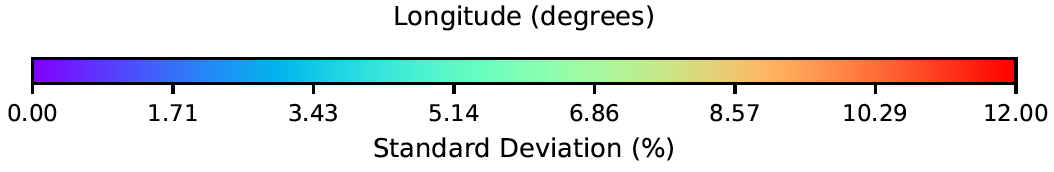 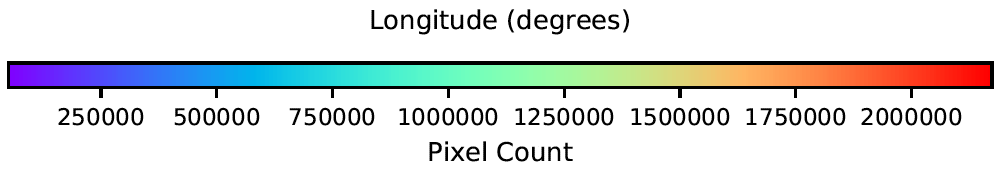 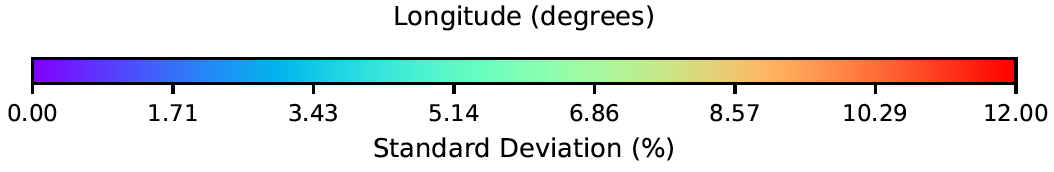